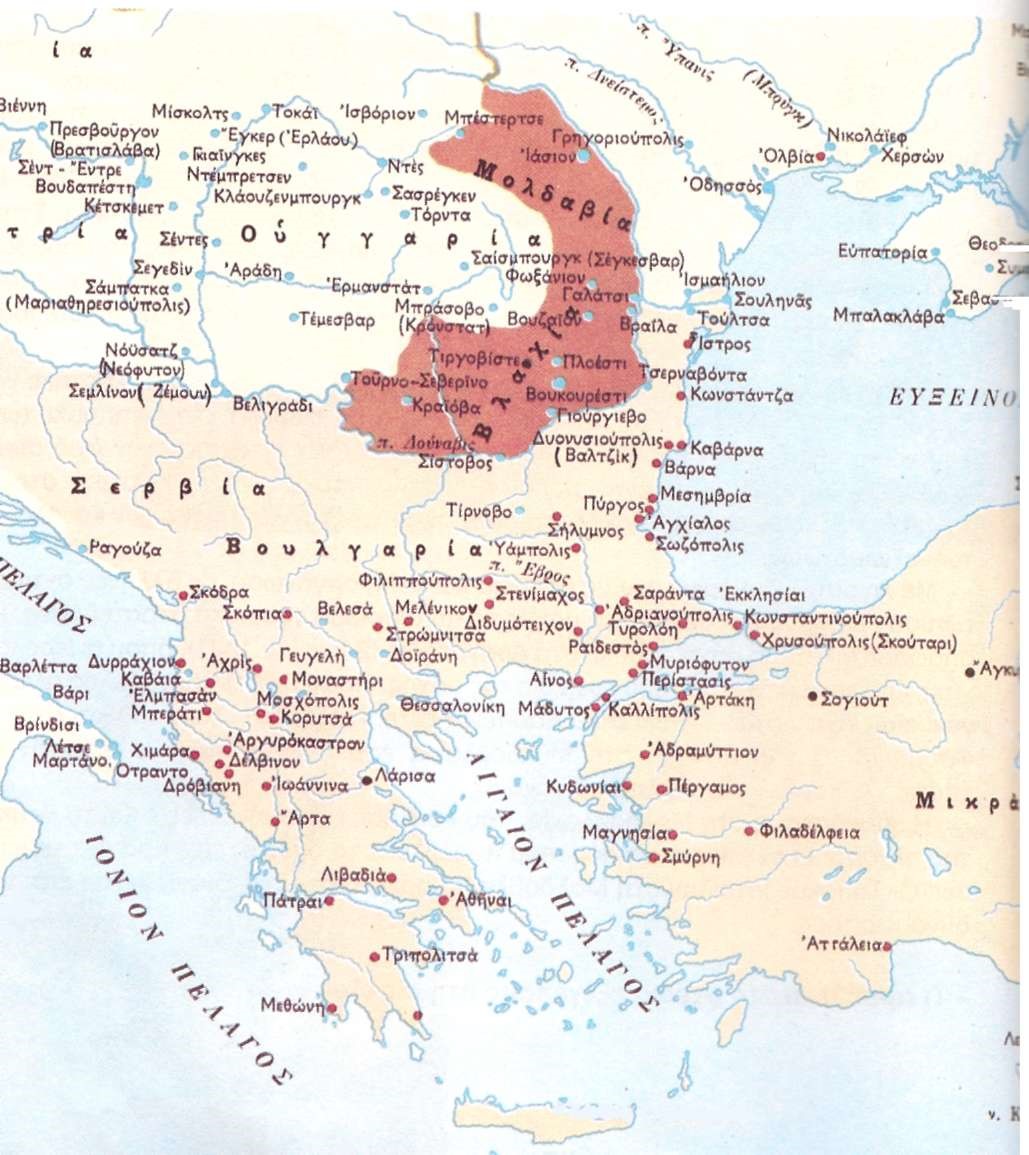 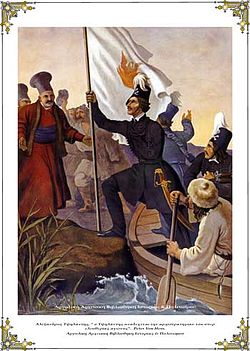 Ο Αλέξανδρος Υψηλάντης διερχόμενος τον Προύθο, πίνακας του Ες στη Στοά του Μονάχου
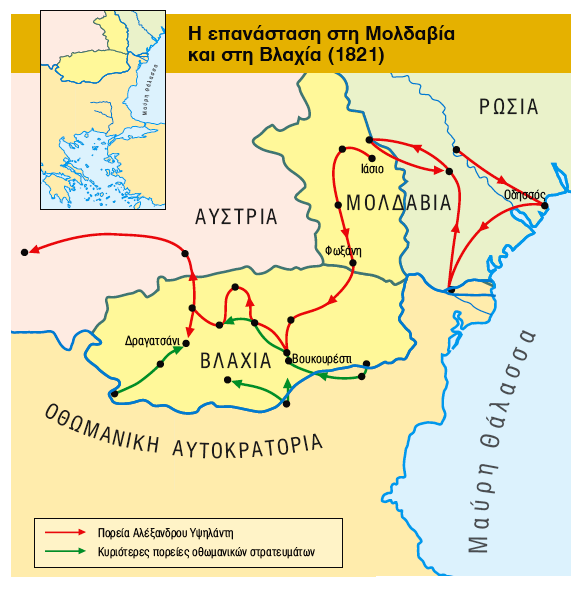 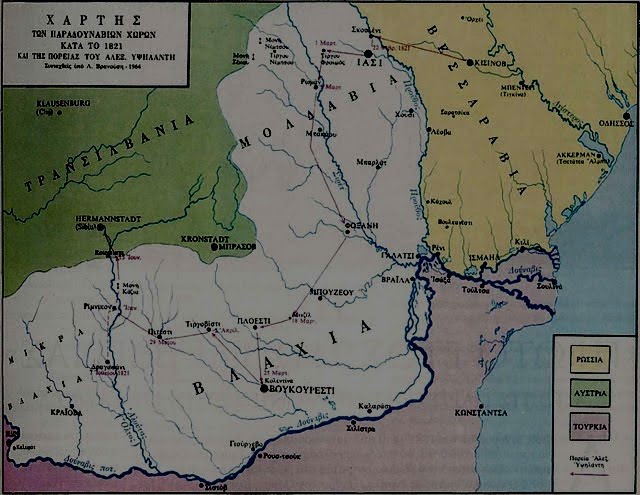 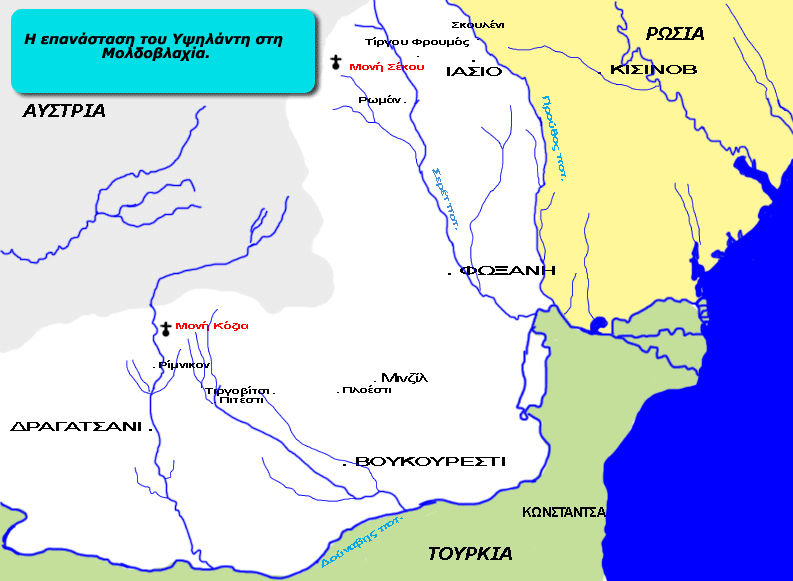 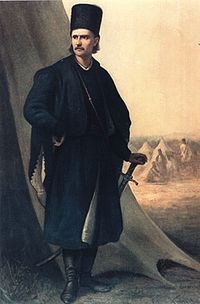 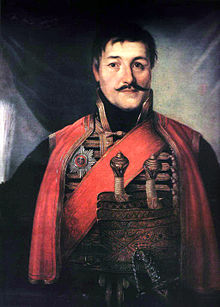 Τούντορ Βλαντιμιρέσκου
Ο Καραγιώργης
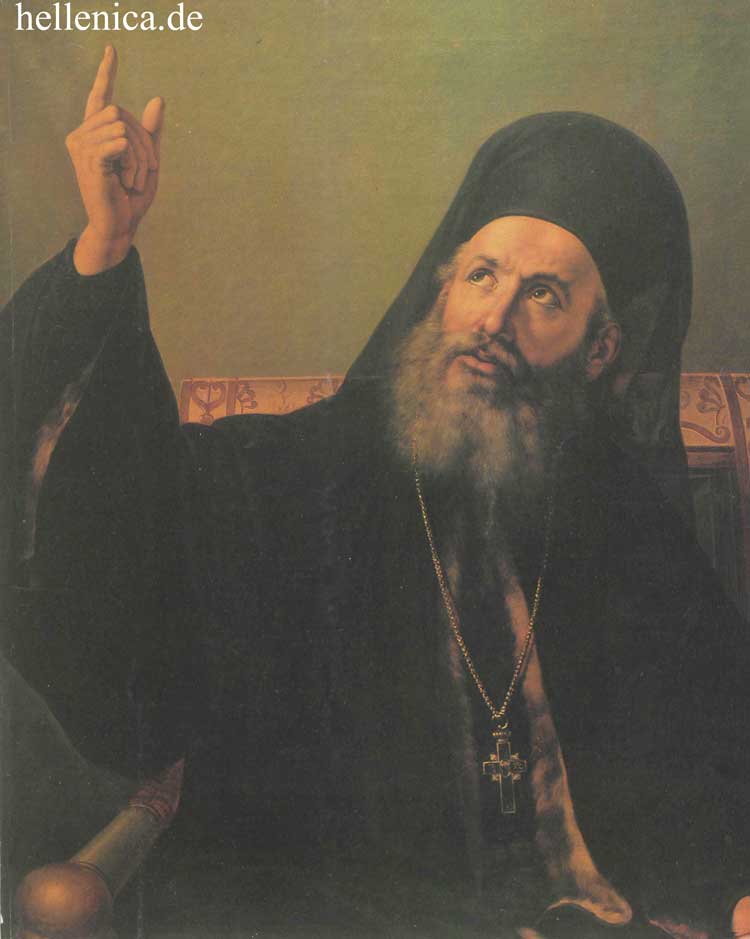 Πατριάρχης Γρηγόριος ο Ε΄
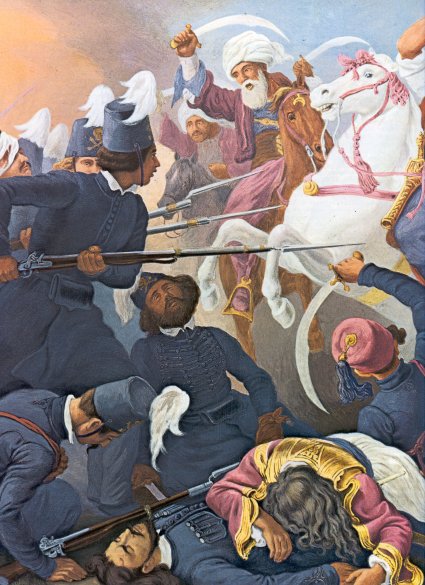 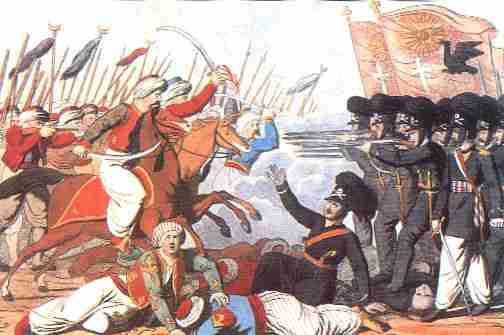 «Οι Ιερολοχίτες μάχονται στο Δραγατσάνι», πίνακας του Πέτερ Φον Ες.
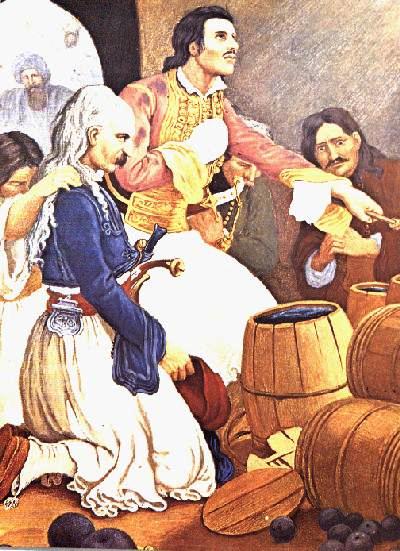 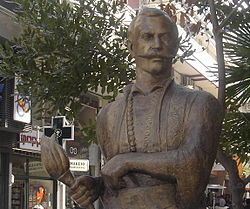 Προτομή του Γεωργάκη Ολύμπιου στην Κατερίνη
Ο Γεωργάκης Ολύμπιος ανατινάσσει  την μονή του Σέκου.
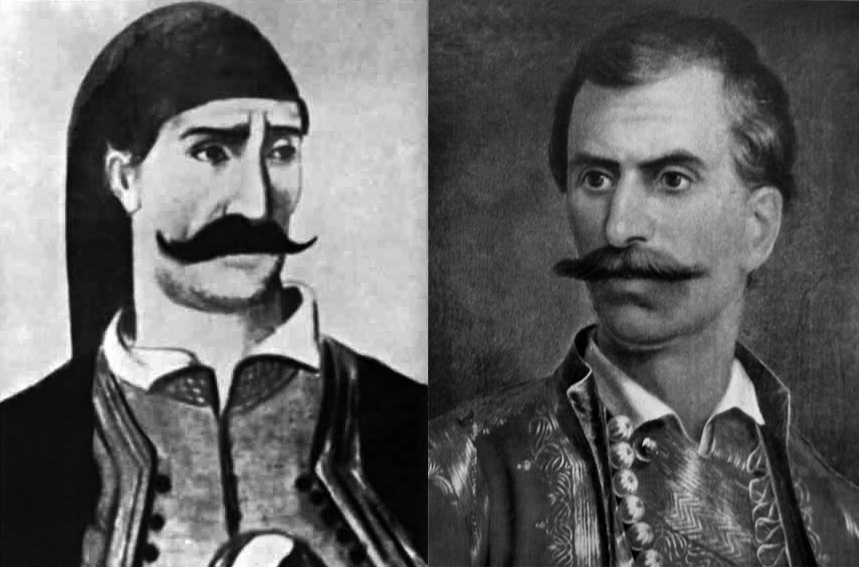 Ιωάννης ΦΑΡΜΑΚΗΣ             Γεωργάκης ΟΛΥΜΠΙΟΣ